LUTKA
Radulović Anđela  VIIIe
OŠ. “Milorad Musa Burzan”
Podgorica
Izradi moje lutke prethodila je skica.
 Za rad sam koristila sljedeće materijale: 1.  žicu, lako savitljivu ali sposobnu da drži oblik, 2. šešir, stari i da vam nije previše drag,3. tkaninu, različitih vrsta,4. konac, 5. stiropor.
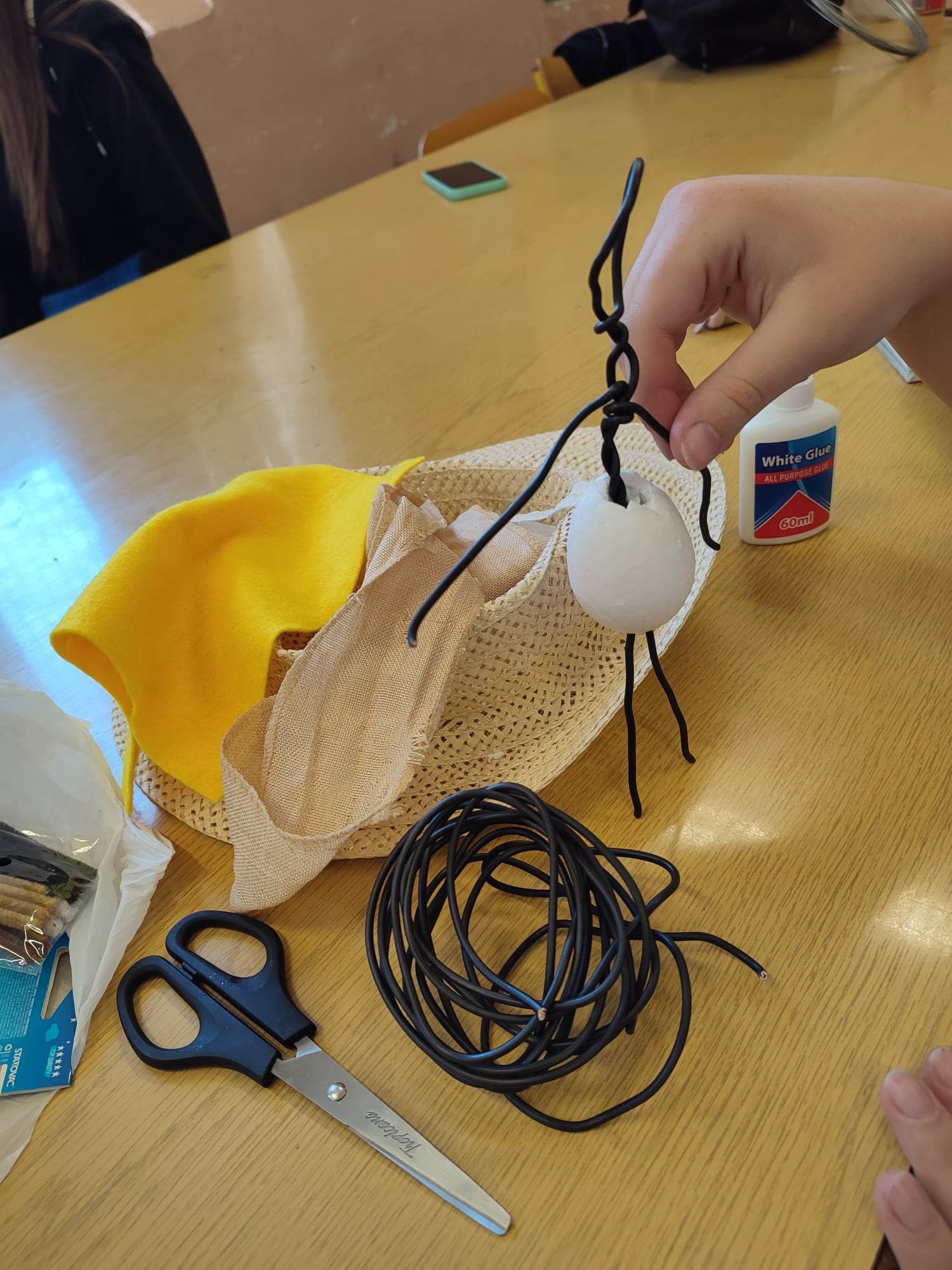 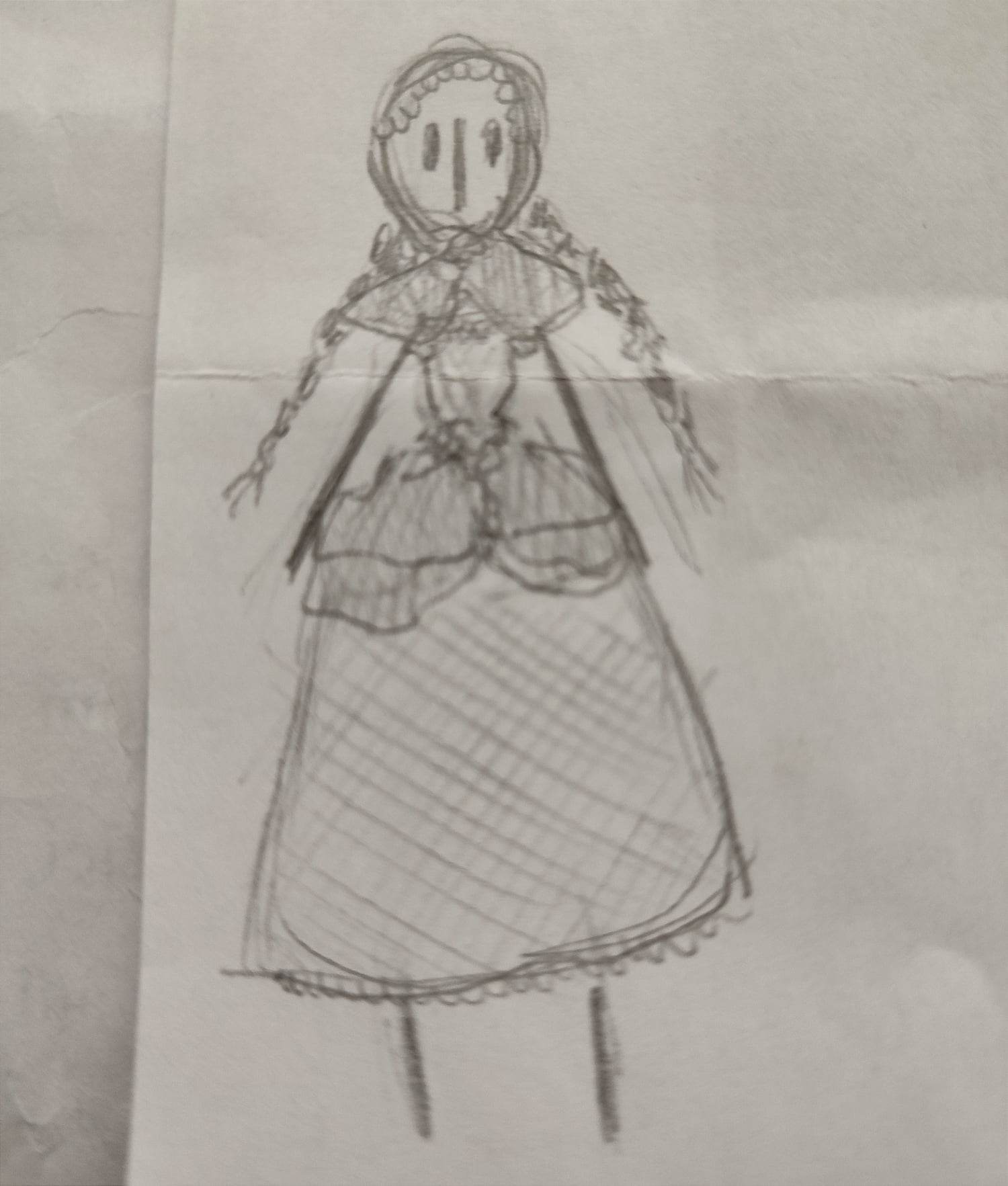 1. Prvo sam izrezala žicu na komade, a onda je spajala i oblikovala konstrukciju lutke. Rezala sam je kliještima i makazama, a krajeve žice savijala i na taj način ih povezivala jedan za drugi.
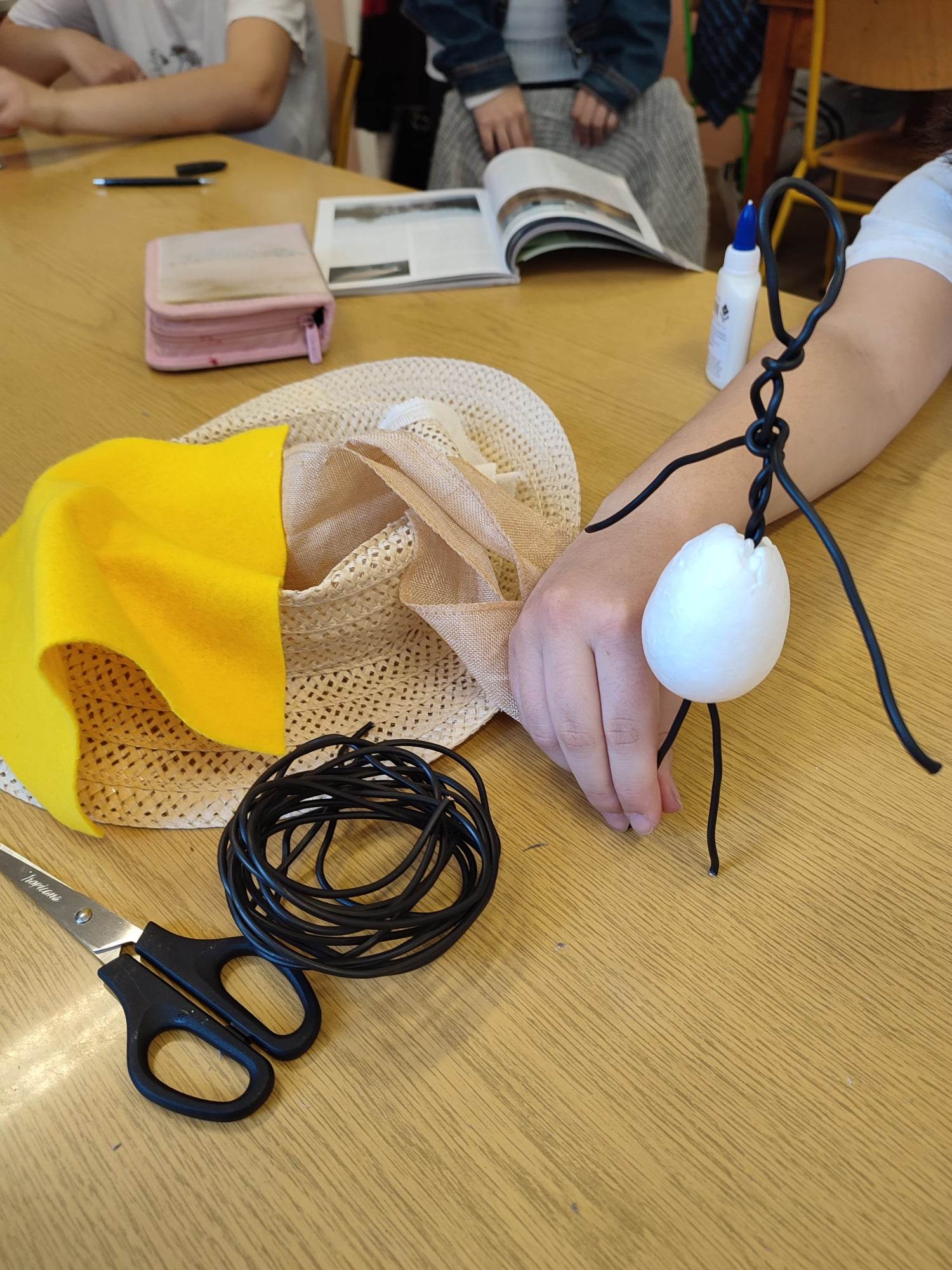 2. Izmjerila sam dužinu suknje i izrezala komad šešira, 
savila ga i sašila krajeve iglom i koncem.
 Prikačila sam suknju za konstrukciju od žice.


3.Pletenice sam oblikovala od žice i čupave vunice,
 a glavu lutke od stiropora. Postavila sam glavu i kosu
 na gornji dio konstrukcije i pričvrstila.
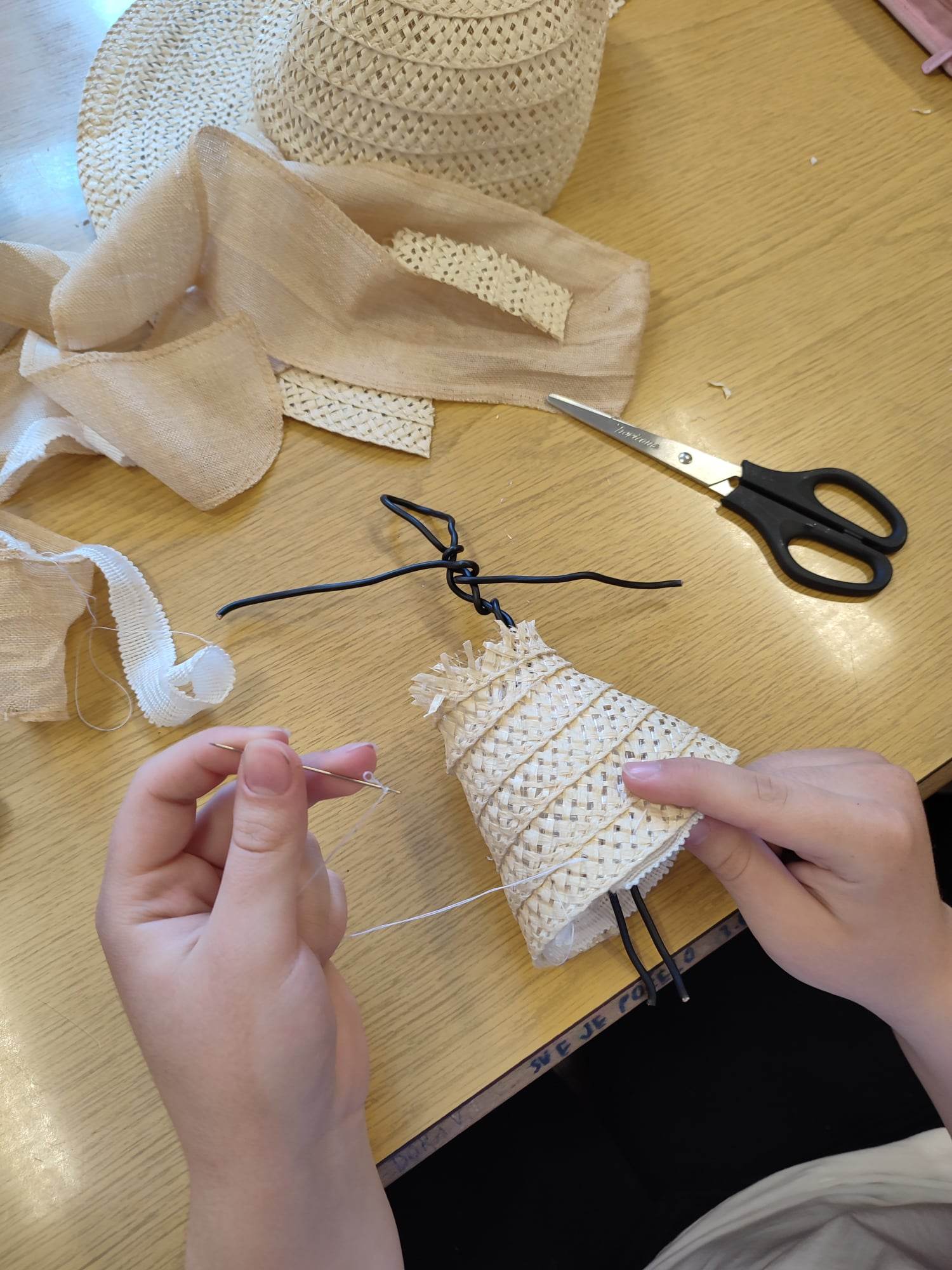 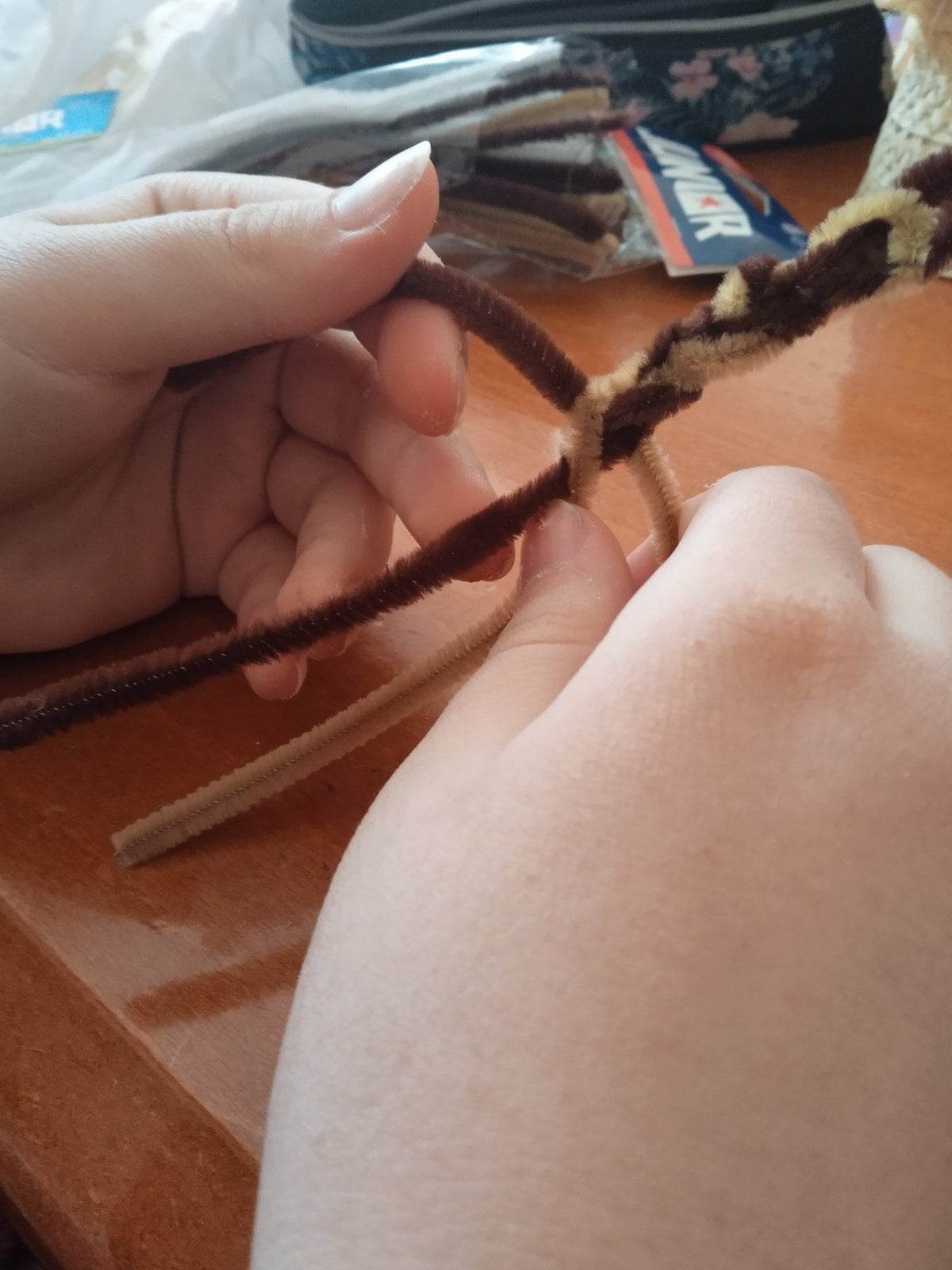 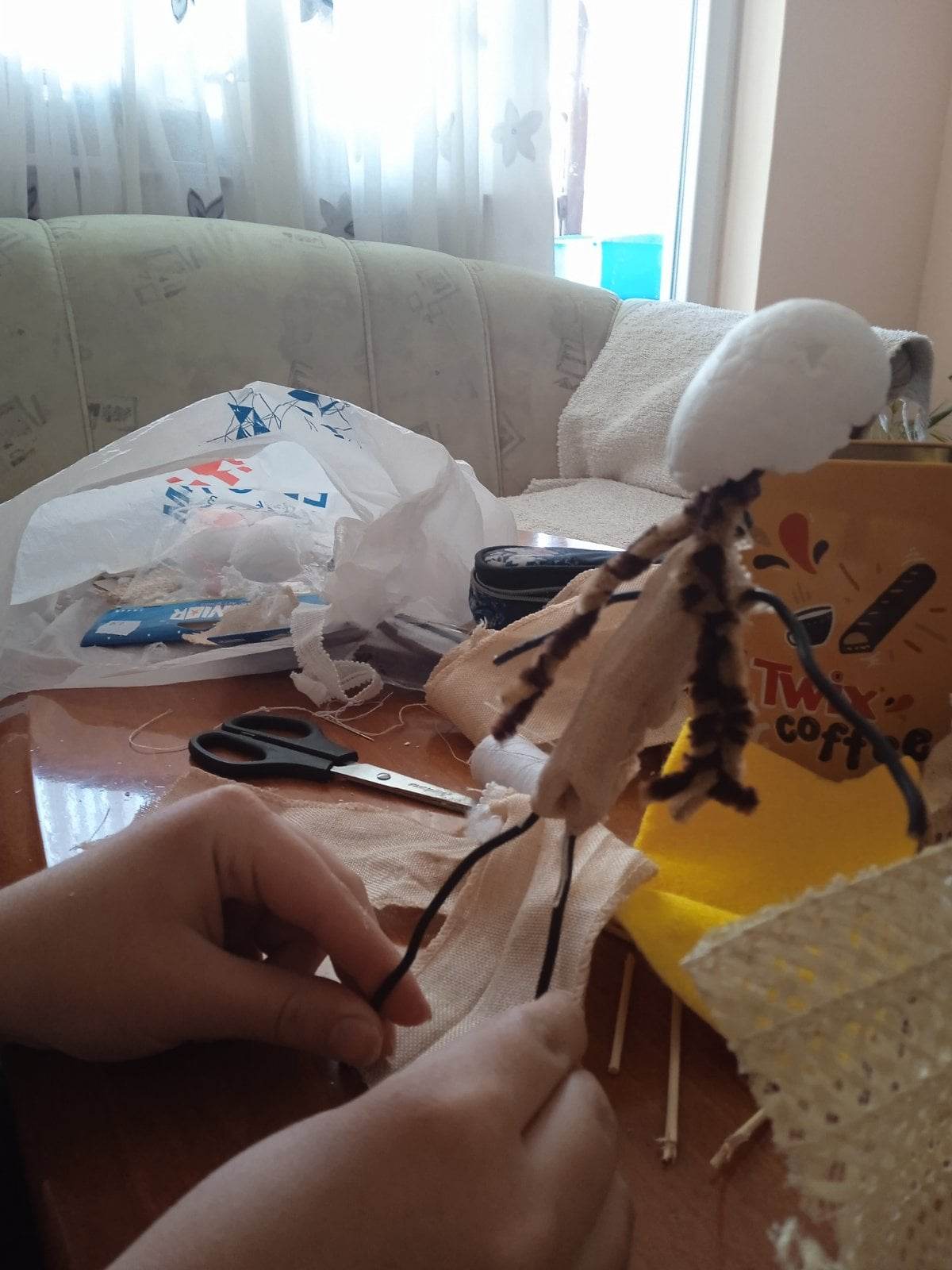 5. Gornji dio haljine sam sašila od druge vrste tkanine ,
 a koncem i iglom sam je prikačila na lutku.  




6.Maramu sam napravila od iste tkanine kao 
gornji dio haljine . Iscrtala sam lice flomasterom.
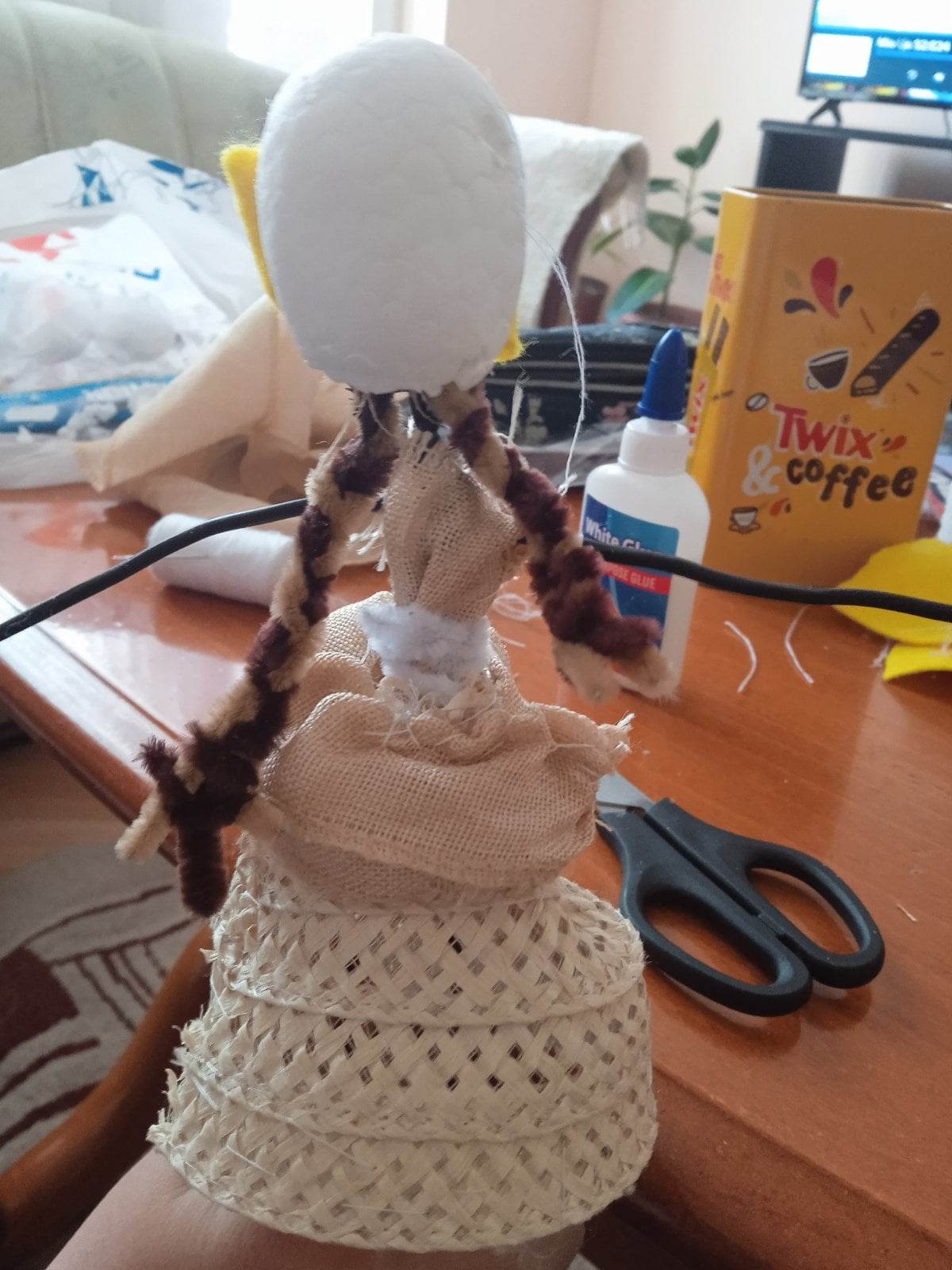 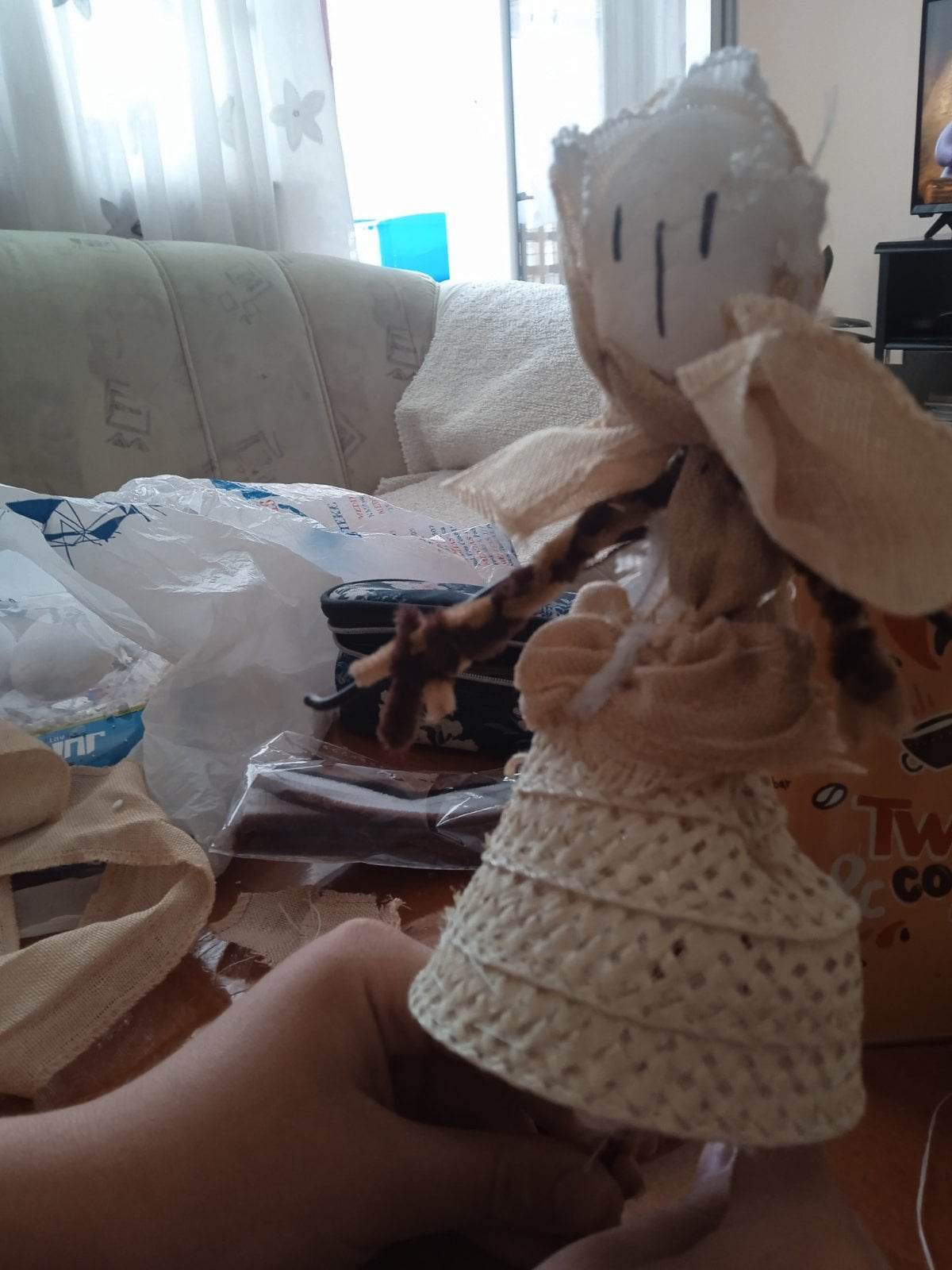 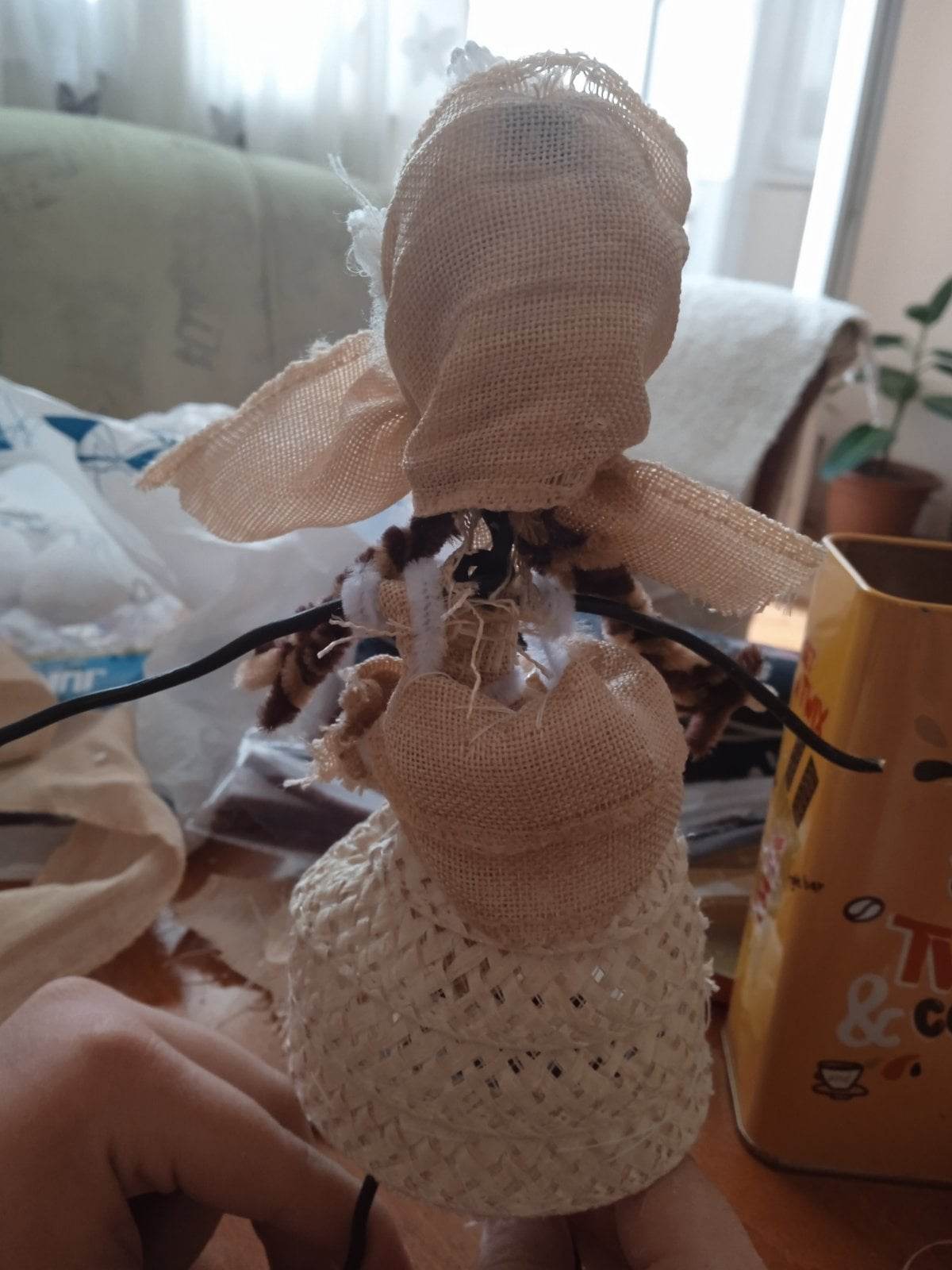 Naravno, dozvoljeno je ukrašavanje lutke sa raznim ukrasima.
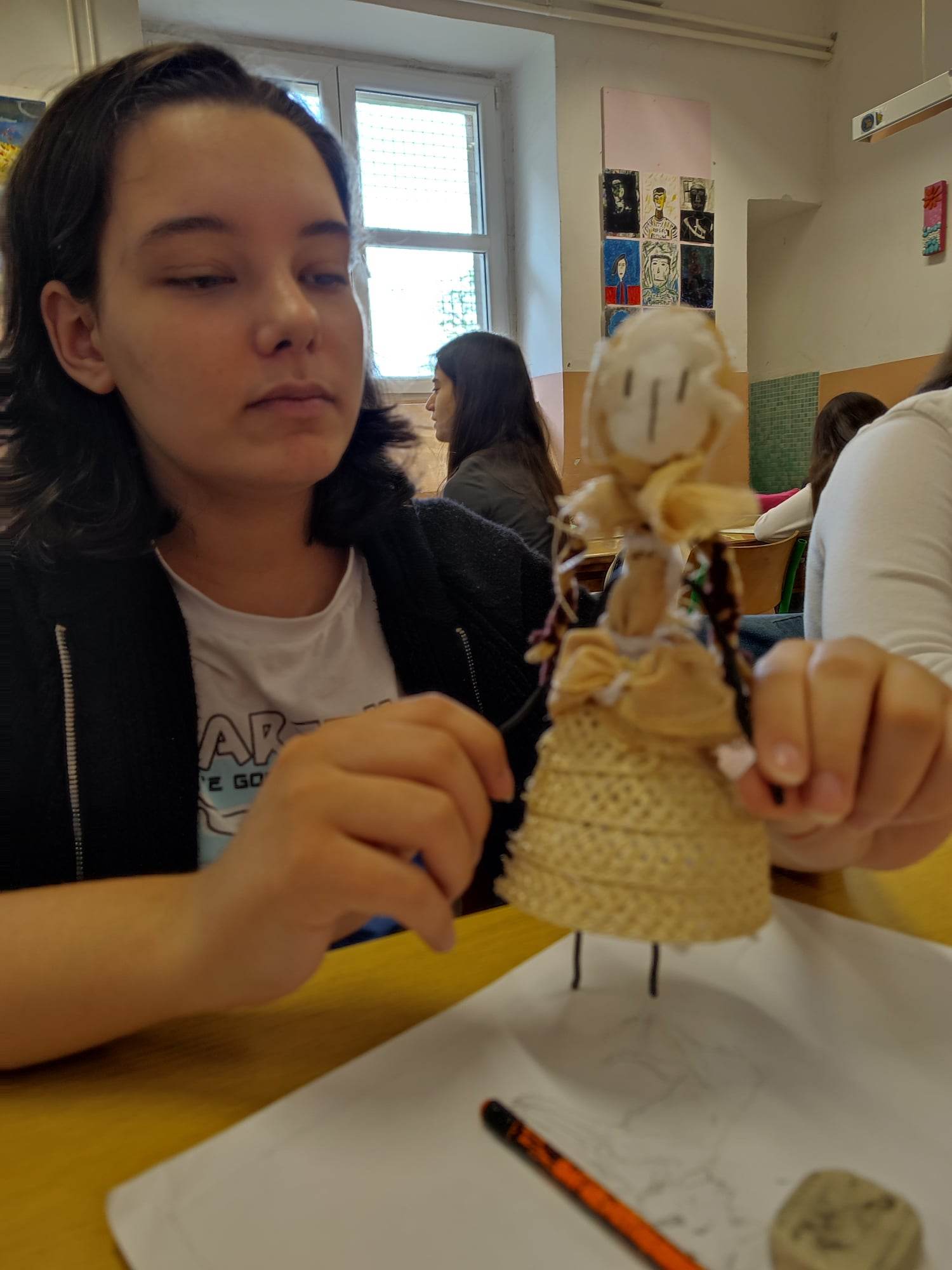 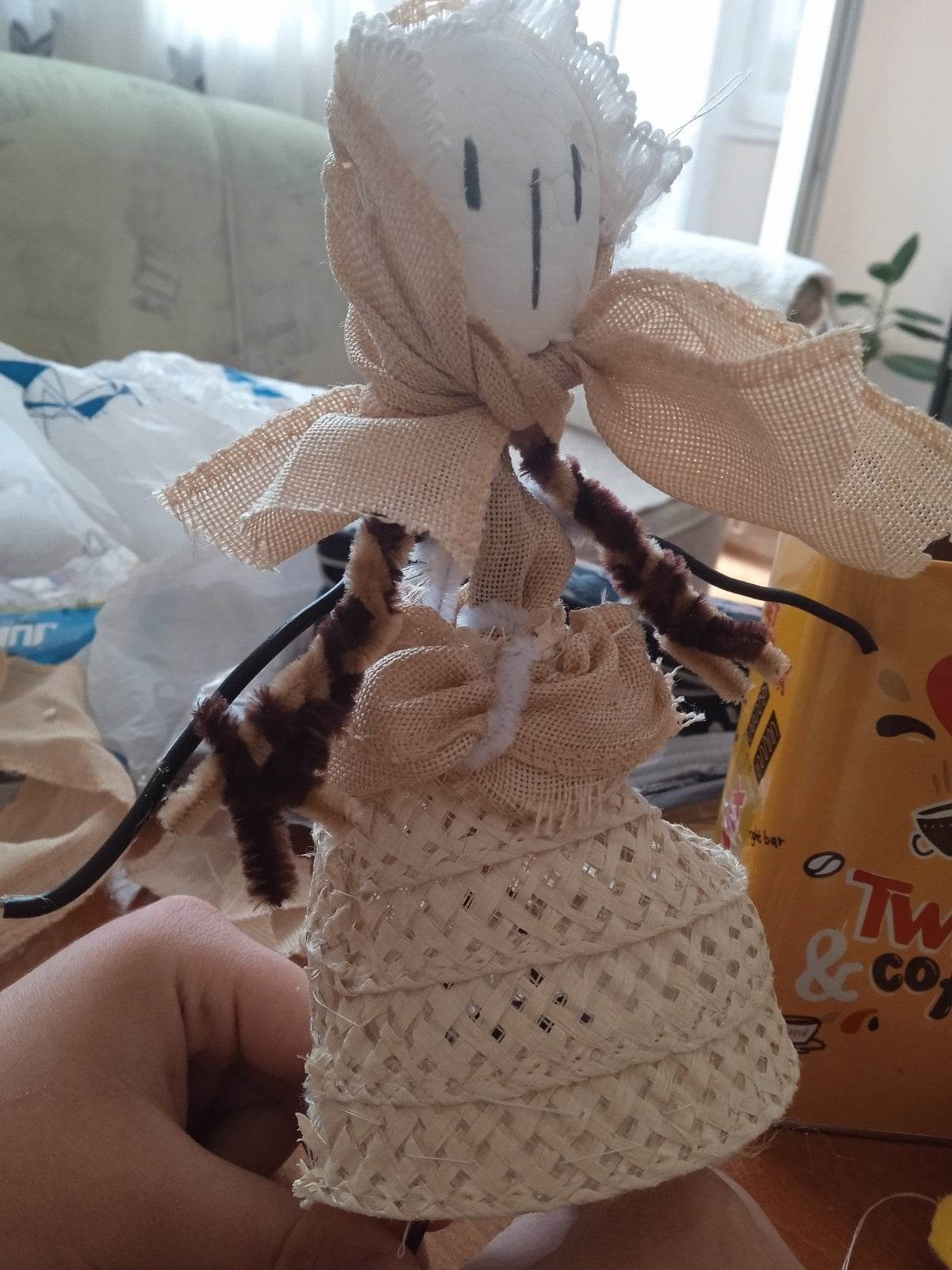 Voljela bih da moja lutka nekome pruži sretne trenutke u igri .
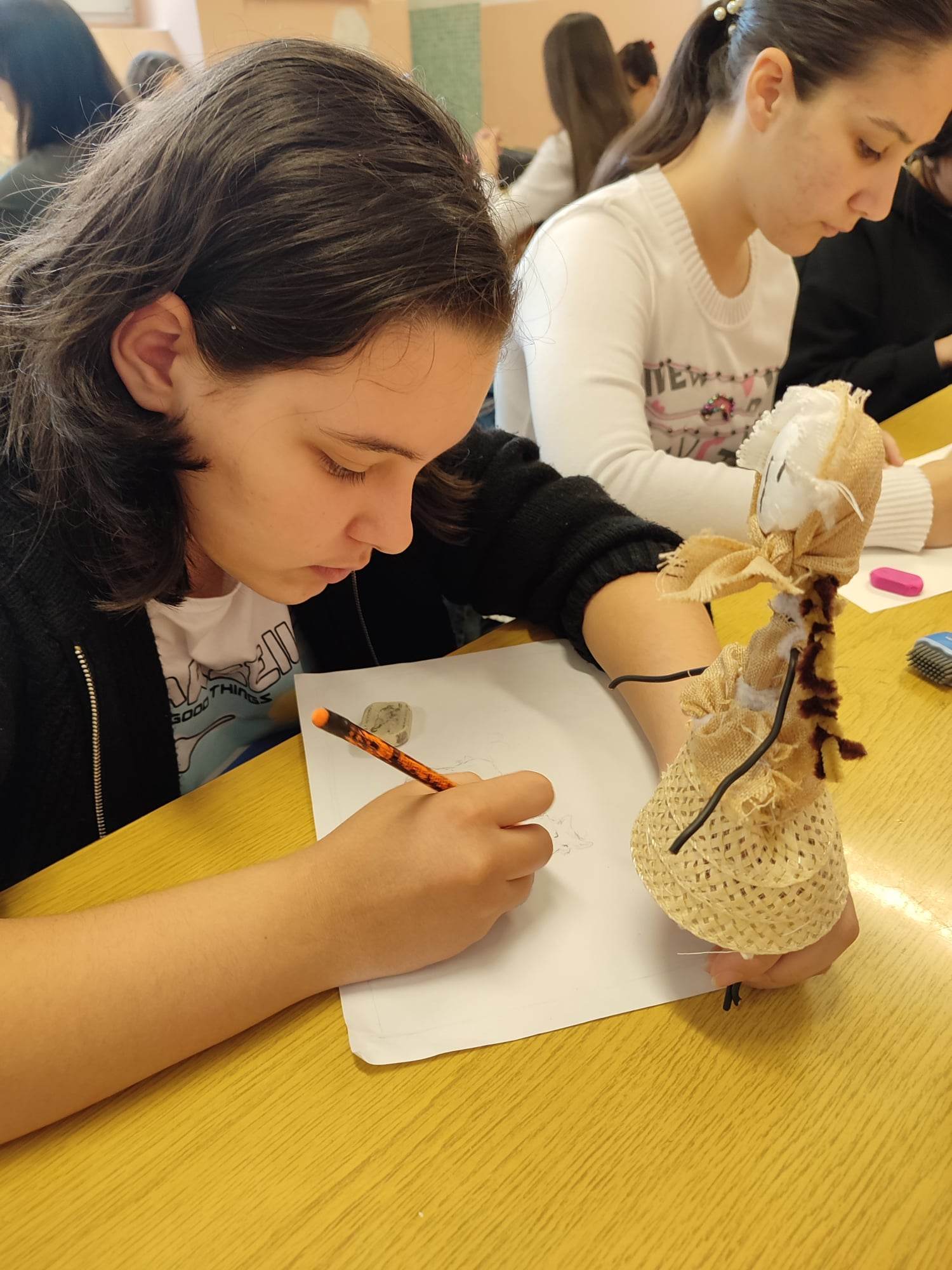 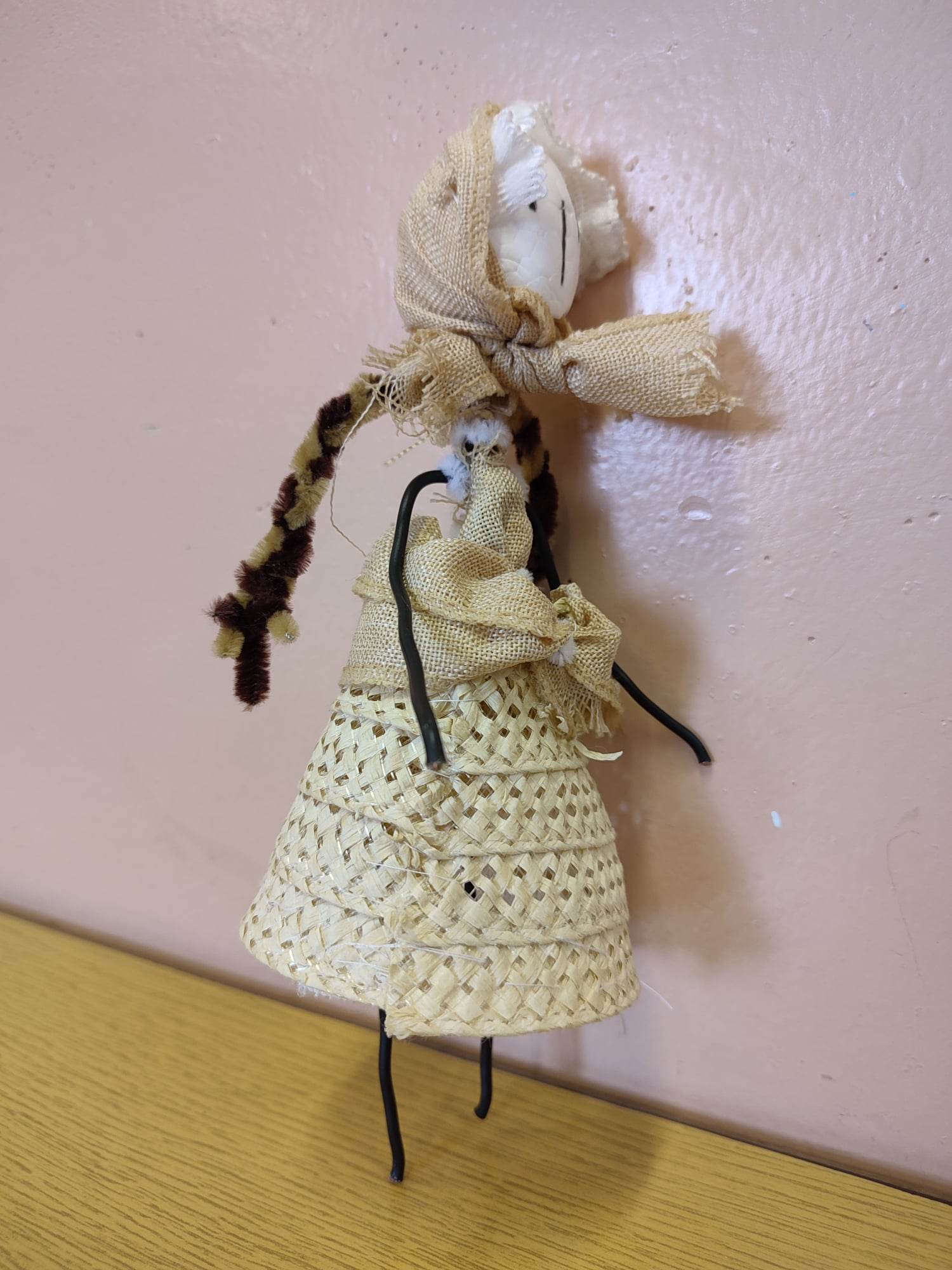 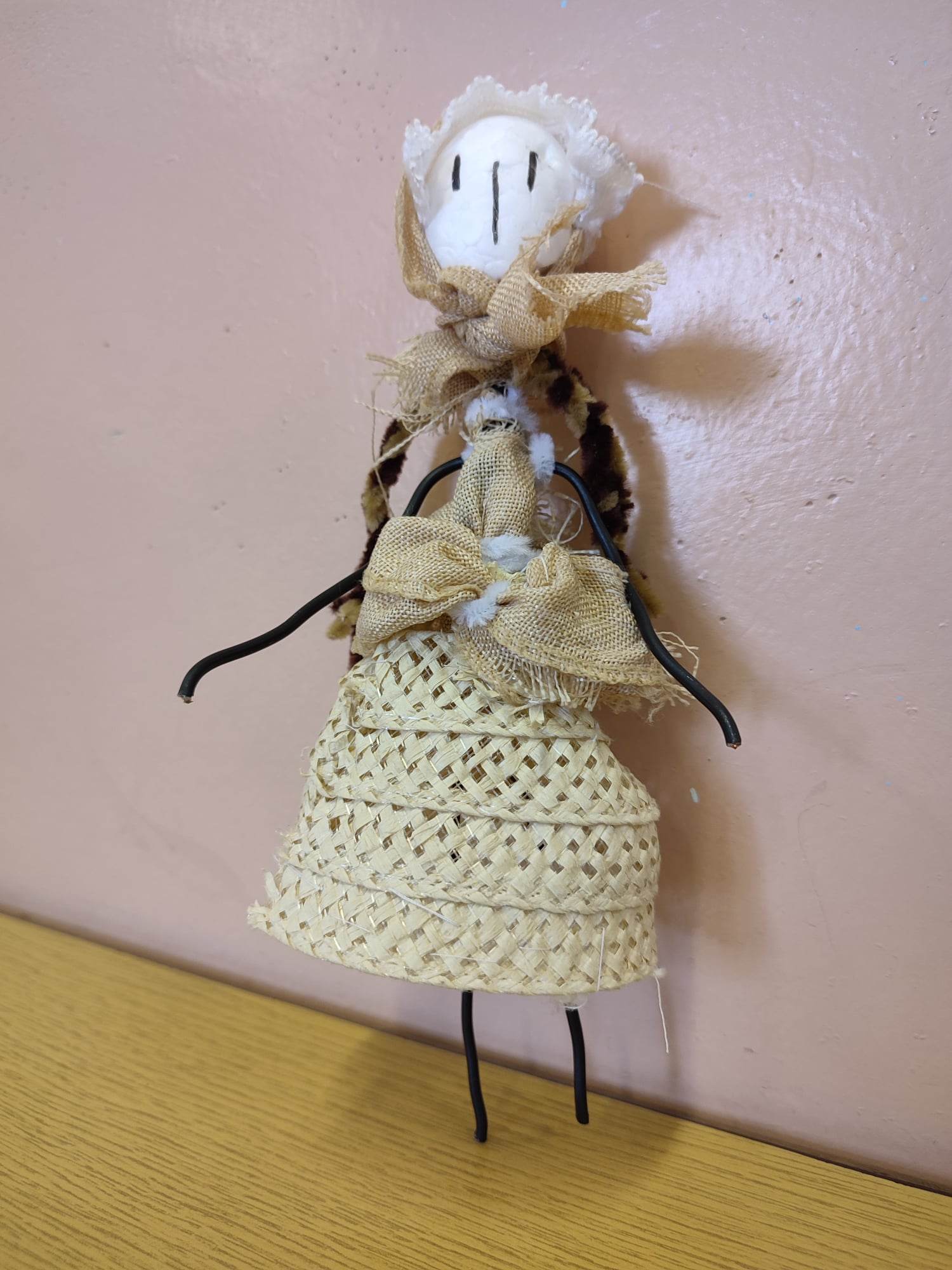 Hvala na pažnji!!!
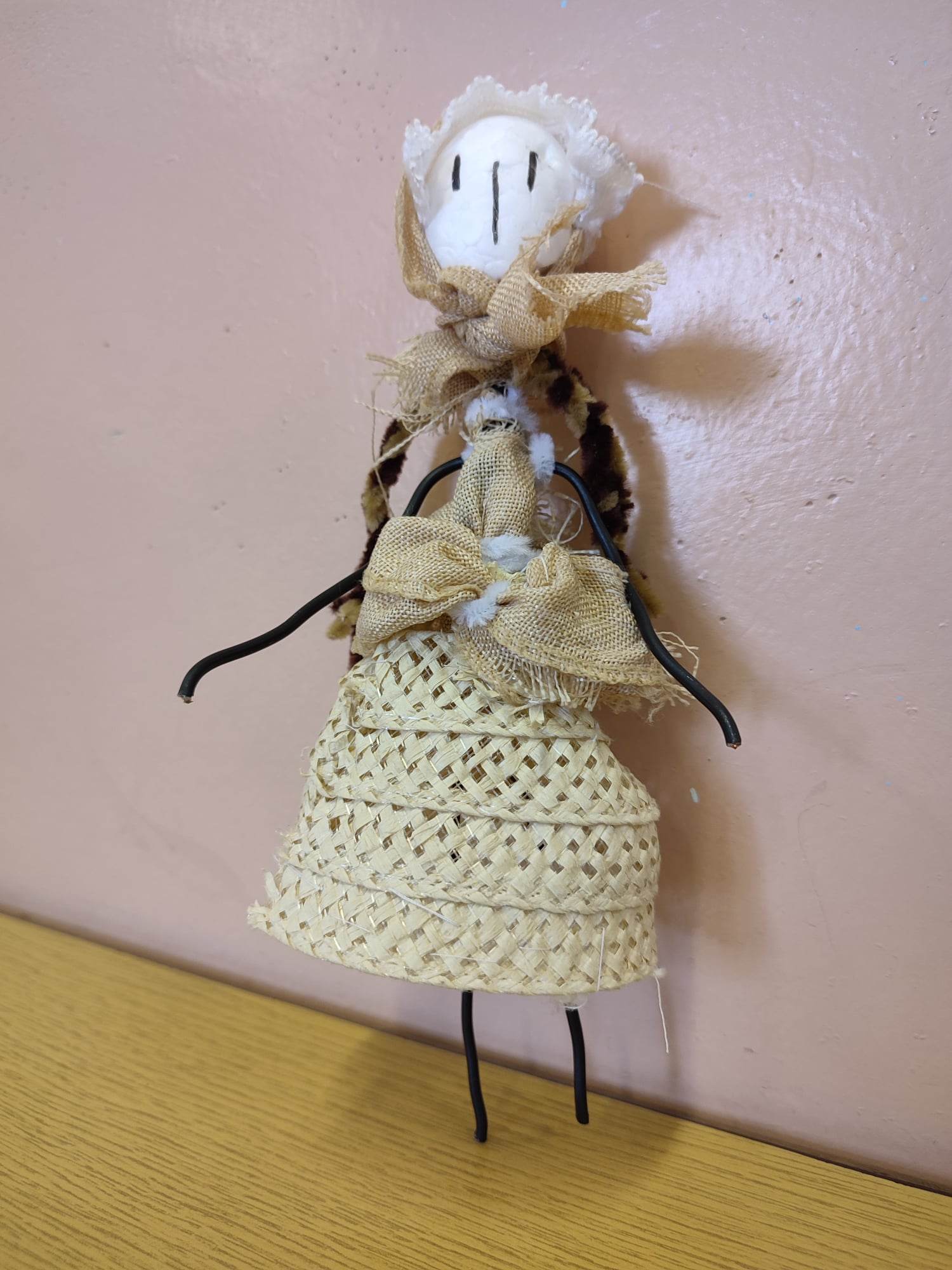